Jake Miller, Patrick Paulus
Thermal Analysis and Simulation Using Abaqus CAE
Objective
Identify viability of using Abaqus with CATIA

Conduct thermal and flow analysis of the CSC muffler

Document methods used for importing to Abaqus
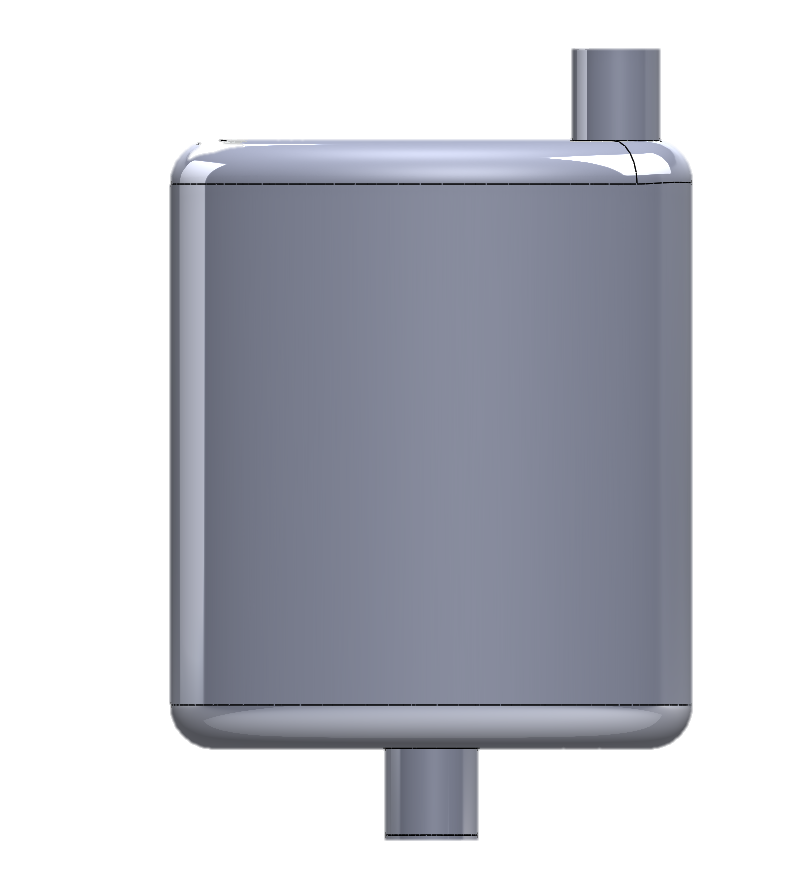 Importing the Muffler
Able to import as .IGS file and mesh using tetrahedral mesh shaping

Able to generate mesh and boundary conditions

Student License limited to 1000 structural nodes (used ~12000)
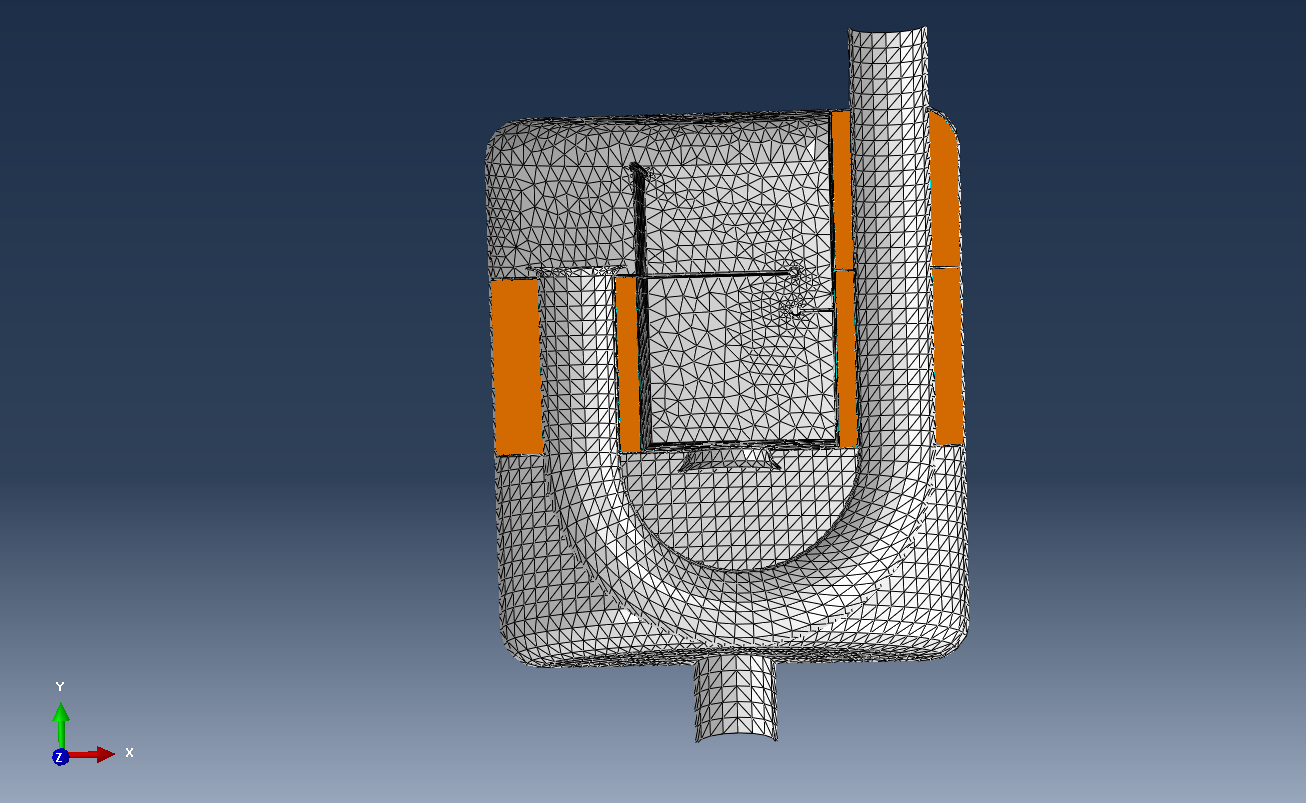 Simple Plate Thermal Analysis
Modelled constant heat flux and convection coefficient heat transfer

Simple geometry allowed for larger mesh size and quicker solver time
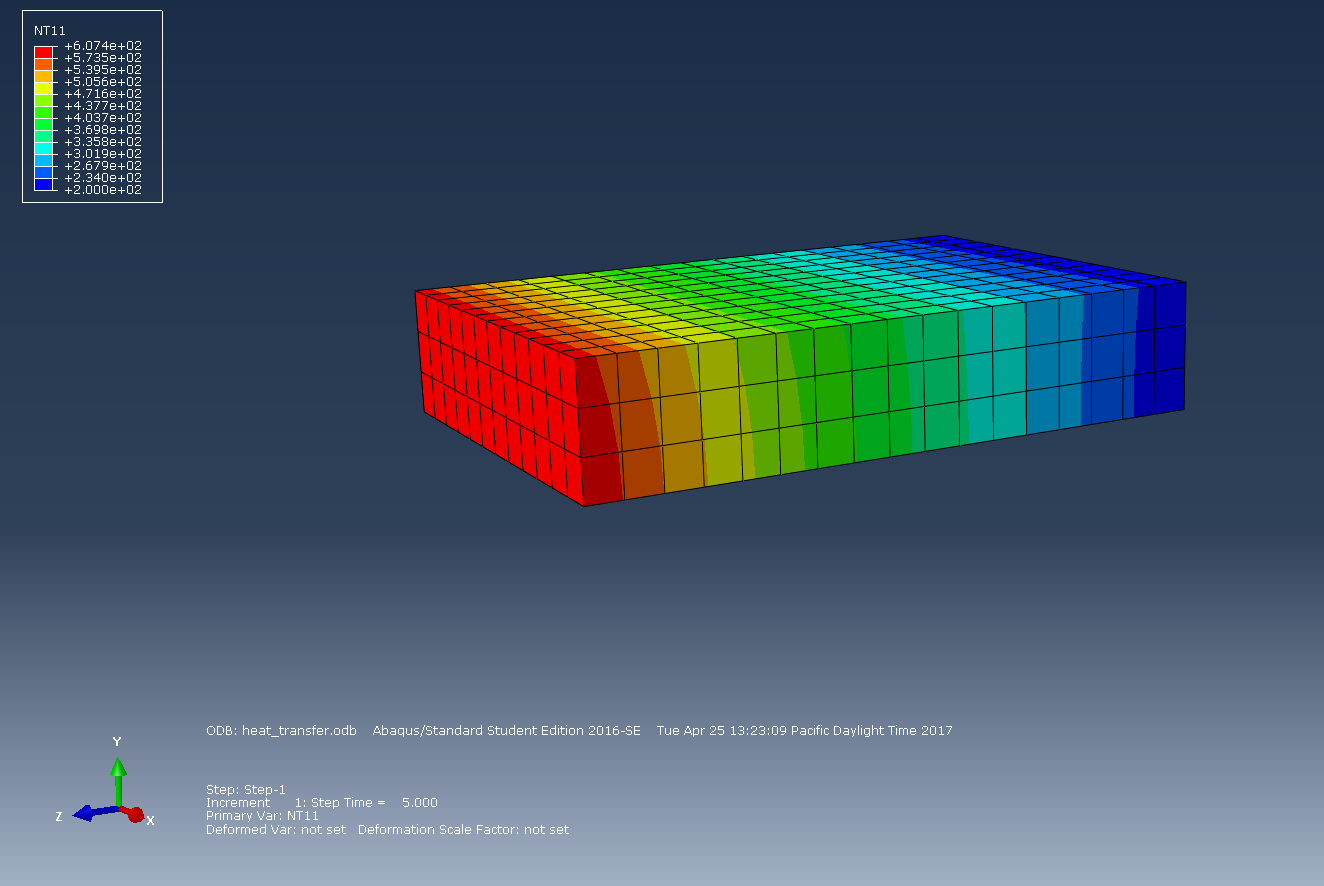 Simple Plate Flow Analysis
Modelled flow across a plate with a hole
Color graph represents velocity
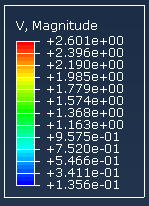 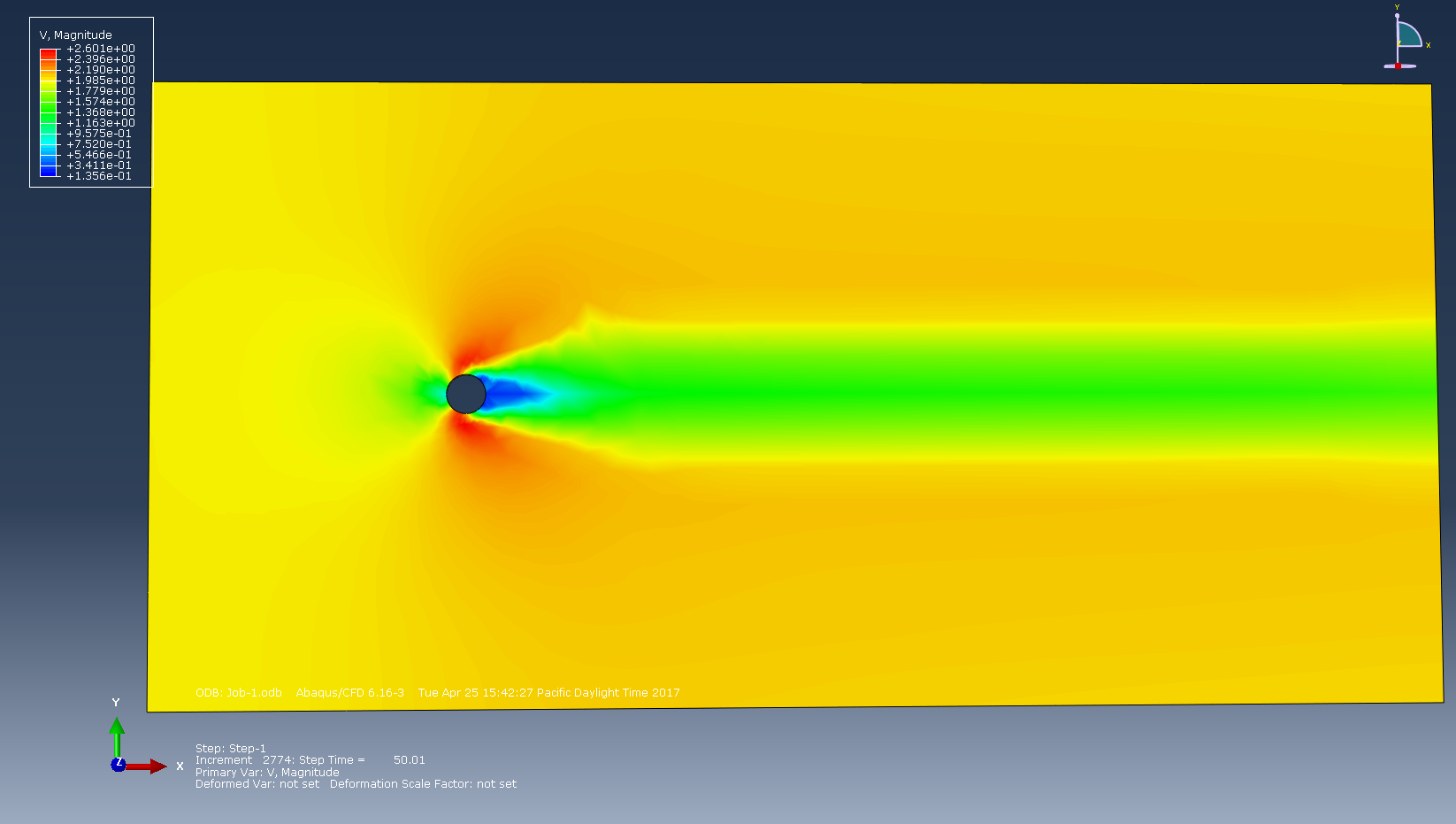 Flow Time Step Video
Project Conclusions
Abaqus CAE is a powerful program but the academic version is severely limited by mesh size

Can be used for thermal, deformation, flow, and Multiphysics simulations

Model importation between CATIA and Abaqus is simple and fast